«Содержание и методика преподавания курса финансовой грамотности различным категориям обучающихся»
Тема: «Кредит или кредитная карта? Что выбрать?


Автор проекта: Замяткина Е.В.

2020
Актуальность: Финансово грамотные люди в большей степени защищены от финансовых рисков и непредвиденных ситуаций. Они более ответственно относятся к управлению личными финансами, способны повышать уровень благосостояния за счет распределения имеющихся денежных ресурсов и планирования будущих расходов. Так как школьники это будущие взрослые, то будучи финансово грамотными людьми, они могут положительно влиять не только на личное благосостояние, но и на национальную и мировую экономику.
Цель: Сформировать у учащихся различного уровня понятия «Потребительский кредит» и «Кредитная карта».

Задачи:
рассмотреть виды кредитов, доступных населению;
научиться различать виды кредитов;
на основе приобретенных знаний формировать умения пользоваться экономическими понятиями в жизни;
узнать все что необходимо для кредитования.
ВИДЫ КРЕДИТОВ
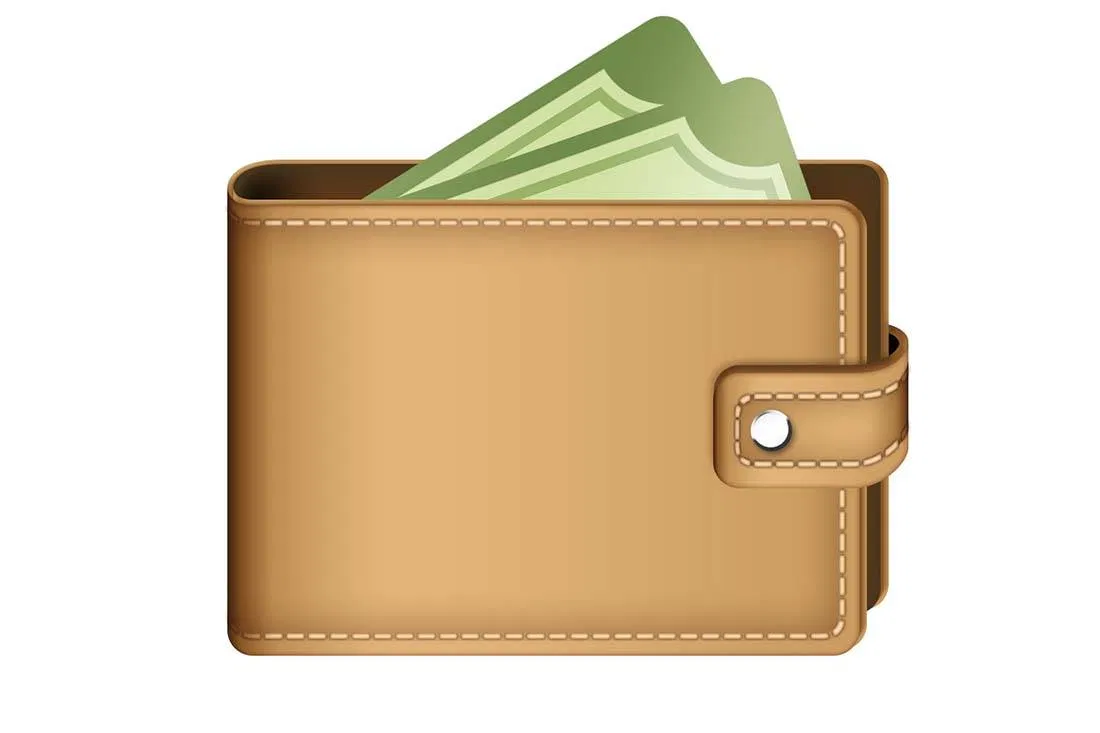 ПОТРЕБИТЕЛЬСКИЙ КРЕДИТ
АВТОКРЕДИТ
ВИДЫ КРЕДИТОВ
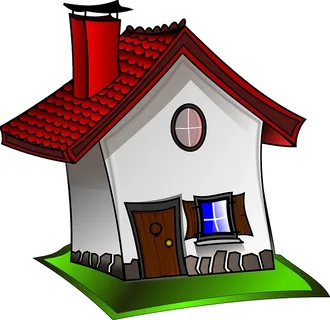 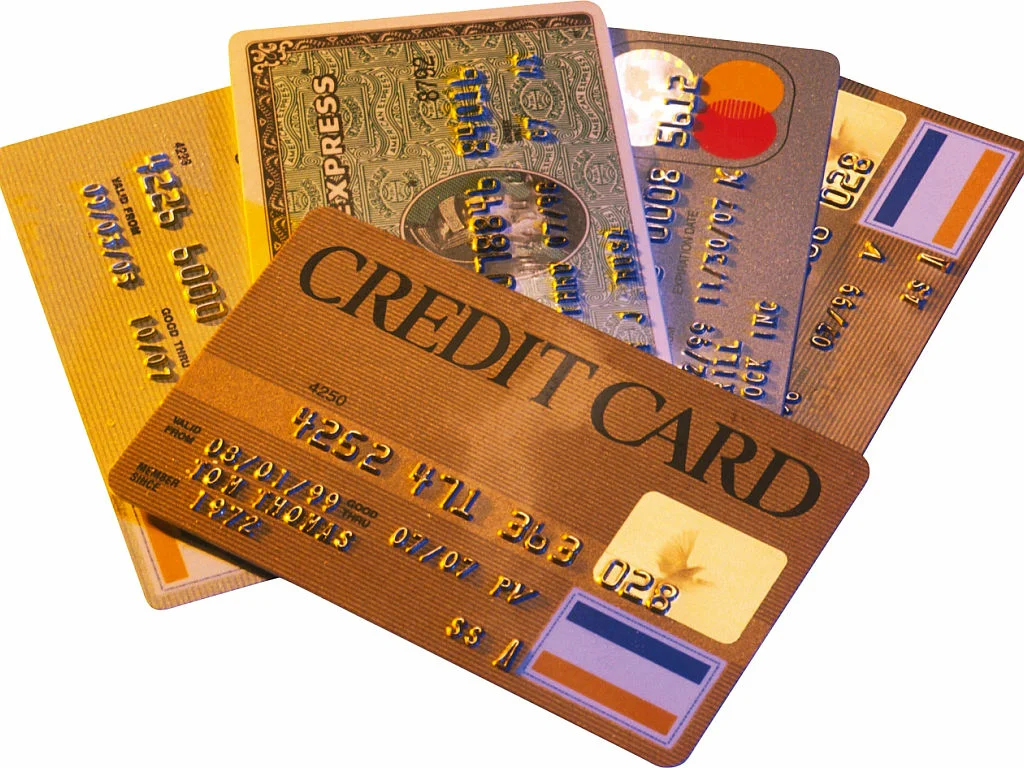 КРЕДИТНАЯ КАРТА
ИПОТЕКА
ОБЩИЕ ПОНЯТИЯ
Банк — финансово-кредитная 
организация, производящая 
разнообразные виды операций 
с деньгами и ценными бумагами 
и оказывающая финансовые услуги 
правительству, юридическим и 
физическим лицам
Кредитор – лица (юридические и физические), предоставившие свои временно свободные средства в распоряжение заемщика на определенный срок.
Заёмщик — сторона по кредитным отношениям, получающая кредит и принимающая на себя обязательство возвратить в установленный срок ссуженную стоимость и уплатить процент за время пользования ссудой.
Кредит – предоставление банком или кредитной организацией денег заемщику в размере и на условиях, предусмотренных кредитным договором, по которому заемщик обязан возвратить полученную сумму и уплатить проценты по ней.
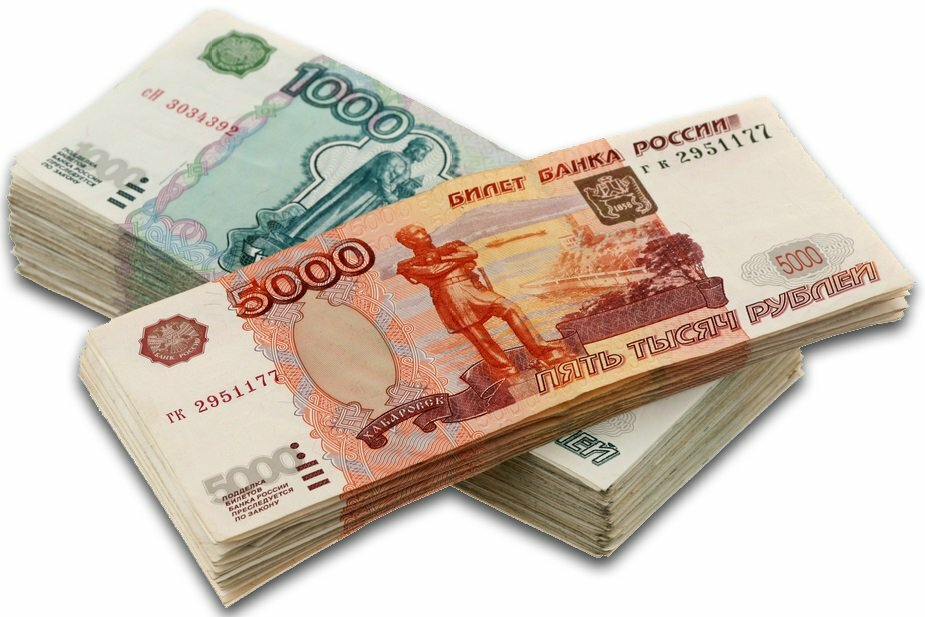 ОСНОВНЫЕ ПРЕИМУЩЕСТВА И НЕДОСТАТКИ ПОТРЕБИТЕЛЬСКОГО КРЕДИТА
МИНИМУМ ДОКУМЕНТОВ ДЛЯ ОФОРМЛЕНИЯ;
БЫСТРОЕ ОДОБРЕНИЕ;
НАЛИЧНЫЕ ДЕНЕЖНЫЕ СРЕДСТВА;
ВОЗМОЖНОСТЬ ДОСРОЧНОГО ПОГАШЕНИЯ
ИЛЛЮЗИЯ БОГАТСТВА
                               ВЫСОКИЕ       %     СТАВКИ
                               ВОЗРАСТНЫЕ ОГРАНЧЕНИЯ
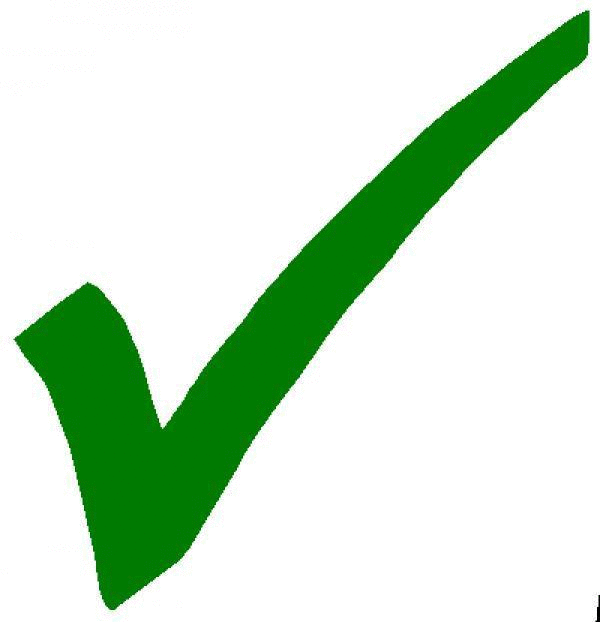 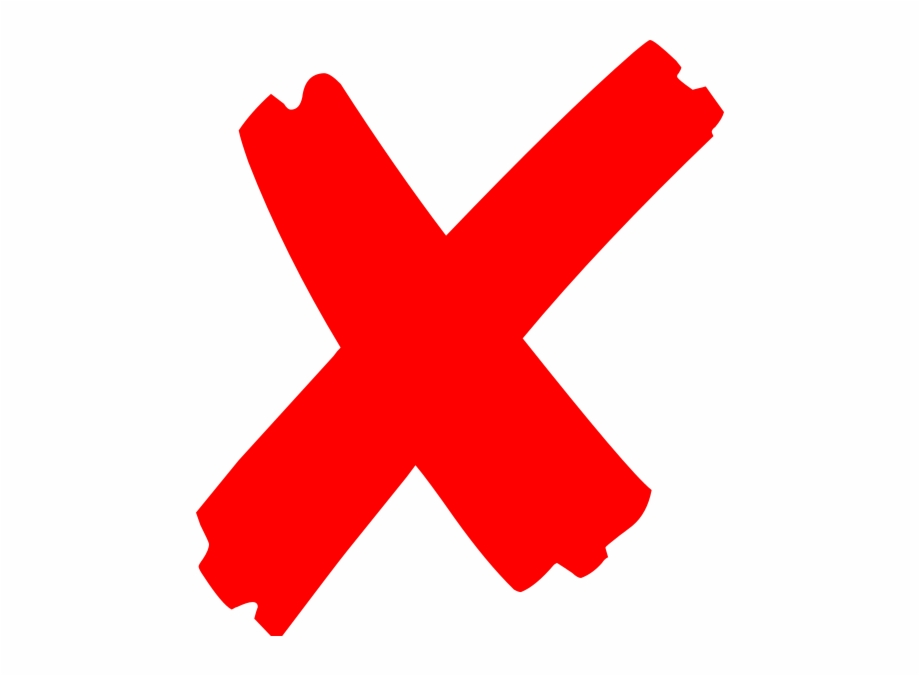 Понятие кредитной карты
Основные преимущества и недостатки кредитных карт
- ВОЗМОЖНОСТЬ ПОЛЬЗОВАТЬСЯ СРЕДСТВАМИ  БАНКА В ЛЮБОЕ ВРЕМЯ И В ЛЮБОМ МЕСТЕ;
- ВОЗМОЖНОСТЬ ПОЛУЧЕНИЯ ПРОЦЕНТА НА СОБСТВЕННЫЕ СРЕДСТВА ПО КК
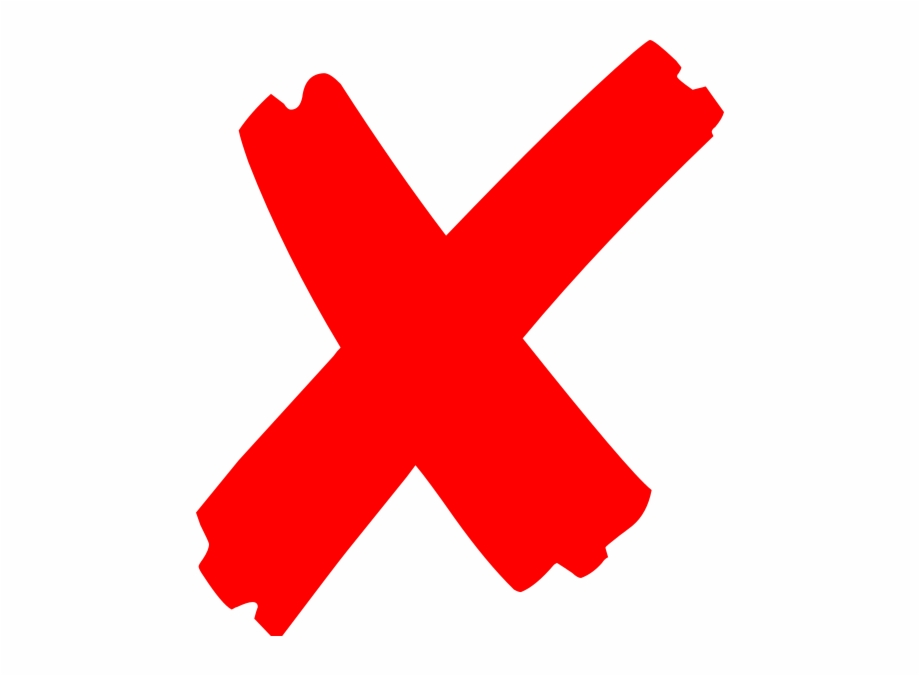 - ОСОБЫЕ УСЛОВИЯ И ОГРАНИЧЕНИЯ В ПОЛУЧЕНИИ
 -  ВЫСОКИЙ        %